Introduction to MS Dynamics NAV XVI. (CRM for MPH_AOMA )
Ing.J.Skorkovský,CSc. 
MASARYK UNIVERSITY BRNO, Czech Republic 
Faculty of economics and business administration 
Department of corporate economy
CRM – Customer Relationship Management
PROs
It enables to keep track of all prospective customer (suspects and prospects)
Improve sales and marketing service 
Company can promote the work it has done for its customers in order to approach prospects
CONs
CRM software may not integrate well with other email and accounting systems
Another disadvantage to a newly implemented CRM software is the learning curve.
CRM – Customer Relationship Management
Relationship management is a customer-oriented feature with service response based on customer input, one-to-one solutions to customers’ requirements, direct online communications with customer and customer service centers that help customers solve their issues.
Sales force automation
Sales promotion analysis
Advertising
Personal selling 
Direct marketing 
Public relations
automate tracking of a client’s account history 
Use of technology (ERP) 
Opportunity Management
Market leaders
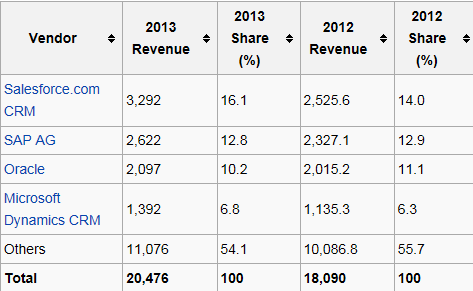 figures in millions of US dollars
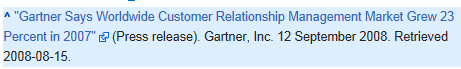 Resource:
Vendor
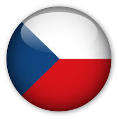 Only Czech course
BPH_PIS 1| 2 !!!!
and MPH_AOMA

But for AOMA only
marked areas
Statistic :
Costs/Revenue
Customer Entries
Customer
AOMA
Interaction
Log 
Entries
Salesperson
To-Do
Card
Contact
Card
Interaction
 Log
Entries
Profile (parameters)
(To-Do)
Assigned
activities
AOMA
Statistics:
Interactions, Stages, 
Chances, Values,..
ABC (Pareto)
analysis
Opportunity
Activity
(code)
Sales Cycle 
Stage
Partial Activities
Meeting /Telephone call
Interaction Log
Entries
Stage number
Activity
ERP-CRM
Meeting
20000
70%
Task1
Task22
Task p
Opportunity
ERP n
CRM
QUOTE
Customer
Card
ERP 2
ERP 1
Task p+2
Products
Task p+1
Task q
Opportunity
Financial 
estimation
Interactions
Success estimation
in %
Contact cards
Contact card- company 
Contact card- person
Contact Character– profiles, technologies,..
Interactions
Business Opportunities (estimated close date and value, probability,.. )
Sales Cycles 
Customer Card creation from Contact card 
Quotes
Contact Card
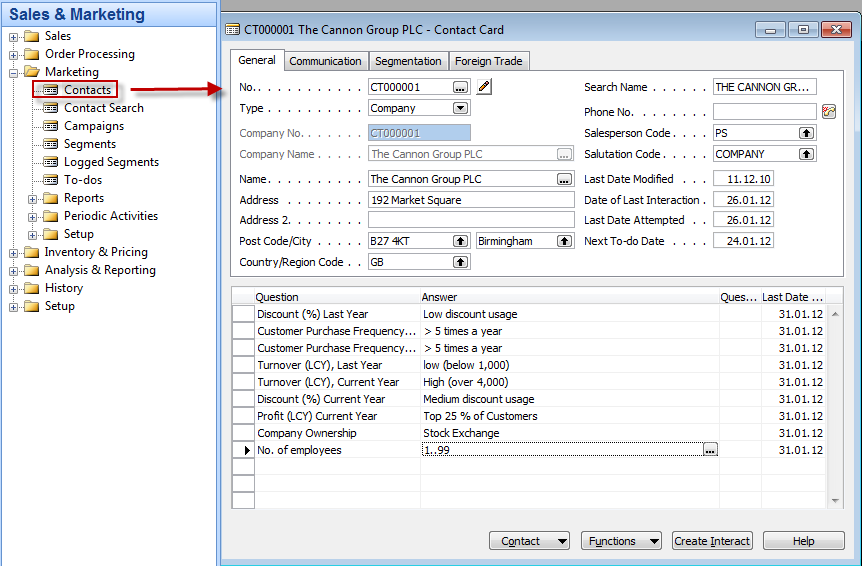 Contact Card- Person
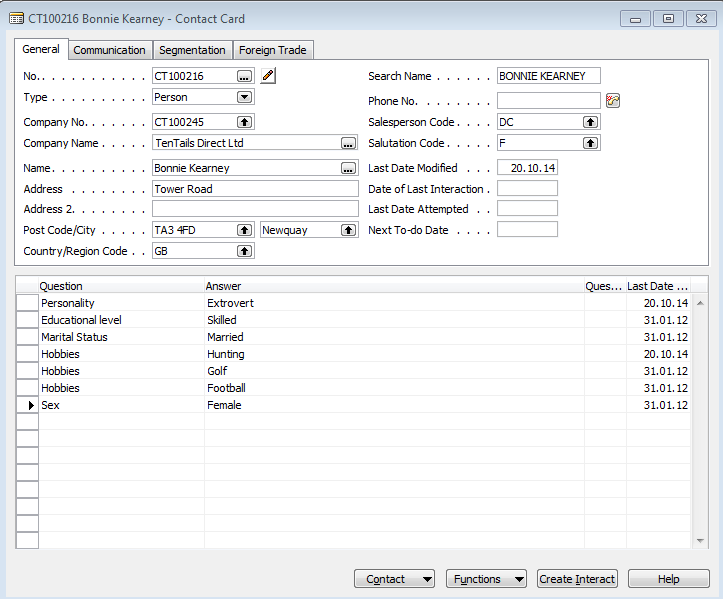 Profile
Contact Card-> Company-person
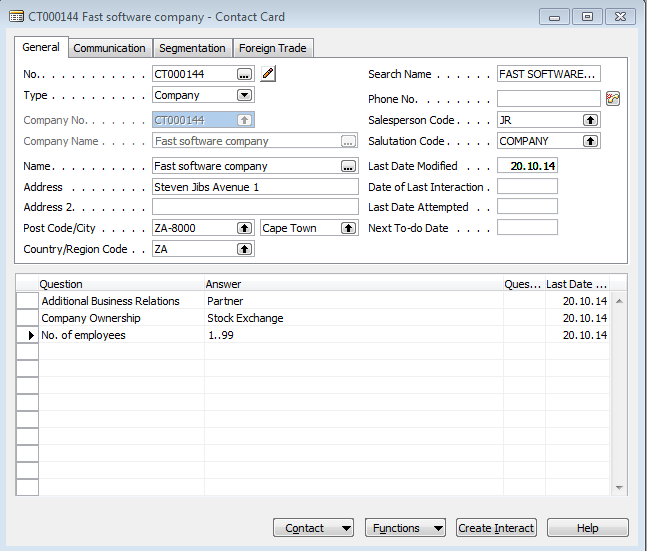 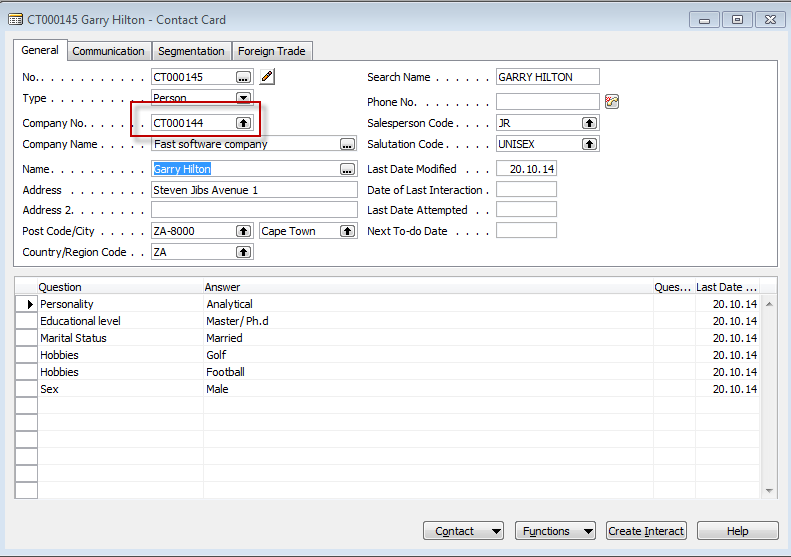 New interaction
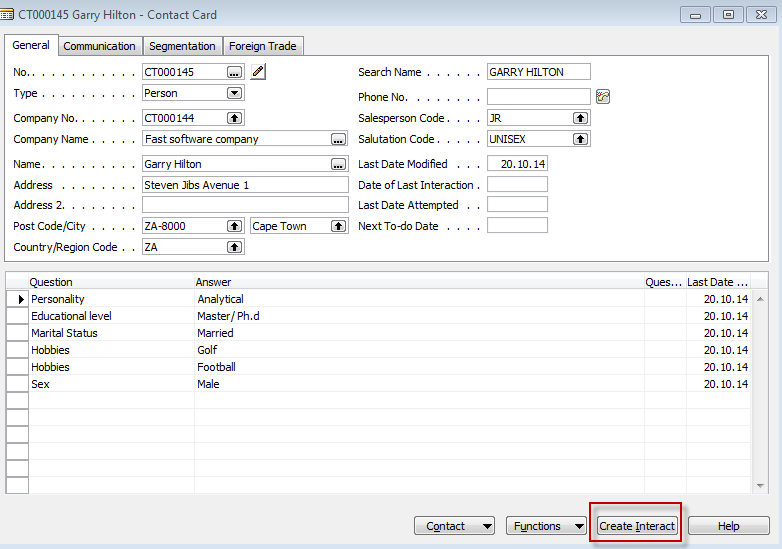 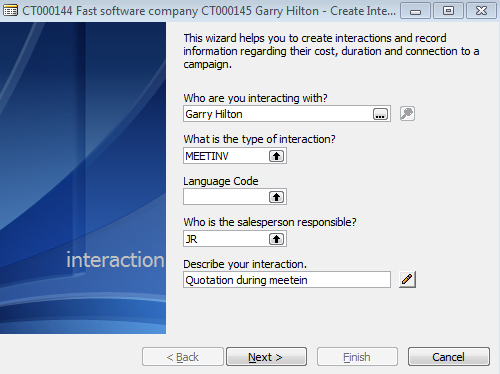 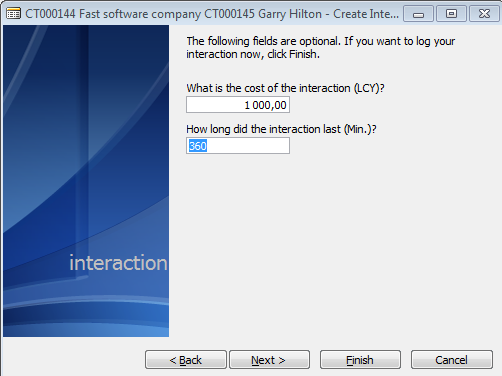 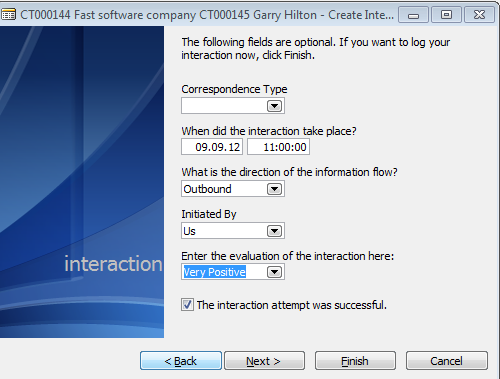 New interaction
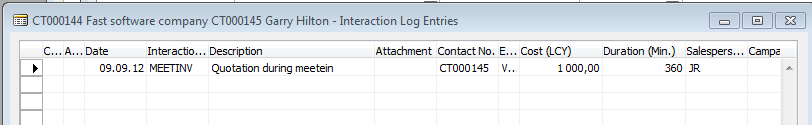 Interaction entry
Create new opportunity
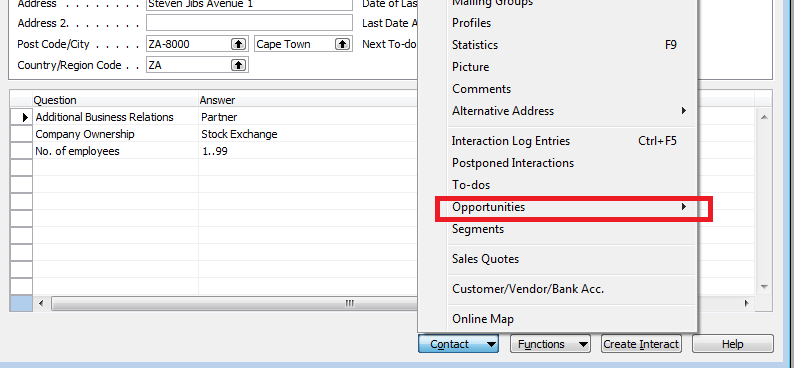 New oportunity – already created
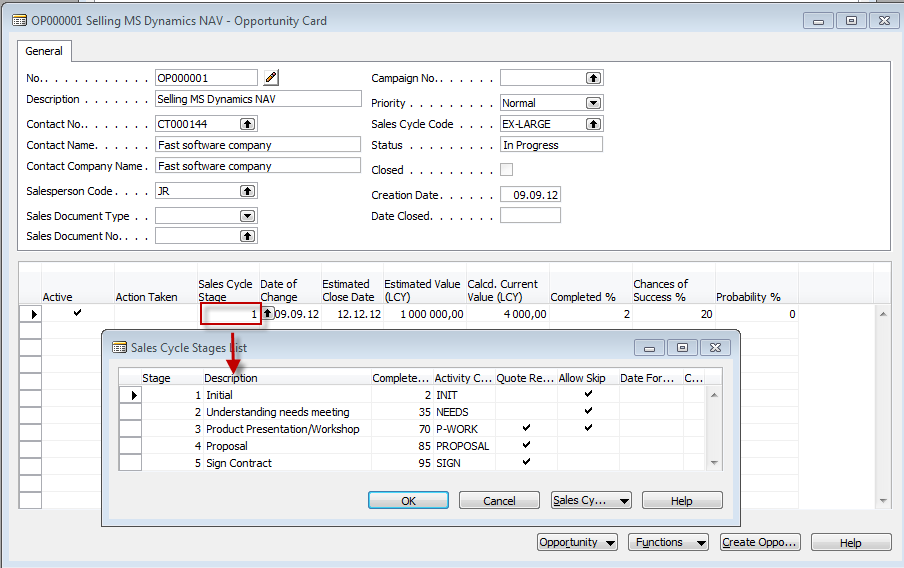 From here you can create various To-Dos and and change Sales Cycle stages
Sales Cycle Stages
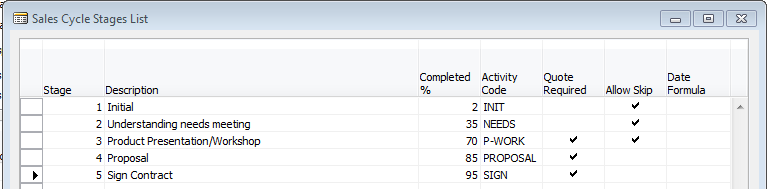 End of the section XVI.
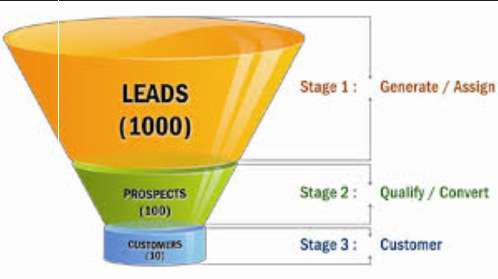